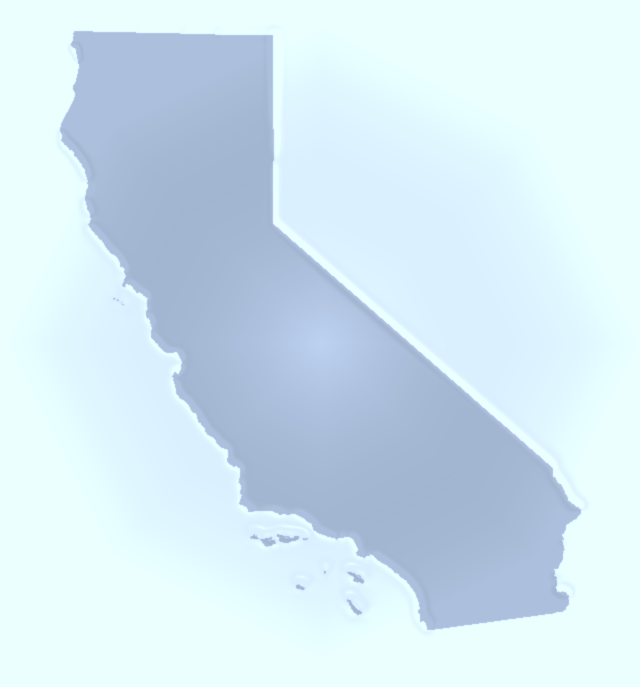 California BRFSS Survey & data overview
Vanessa Miguelino-Keasling, MPH
Chronic Disease Surveillance & Research Branch
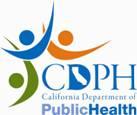 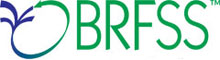 Overview of BRFSS SurveyBackground and purpose of BRFSSBRFSS survey content and data availabilityUses of and access to BRFSS data
What is BRFSS?
Behavioral Risk Factor Surveillance System
State-based, cross sectional, random-digit-dialed telephone survey conducted annually
Non-institutionalized adults aged > 18 years
Monitors personal health behaviors that put health at risk
Collaboration between CDC and 50 US States/Territories
California participation since 1984
CANCER SCREENING
DIET/OBESITY
CHRONIC HEALTH
 CONDITIONS
TOBACCO USE
HEALTH CARE ACCESS
ORAL 
HEALTH
BRFSS
ALCOHOL USE
WOMEN’S HEALTH
HEALTH-RELATED QUALITY OF LIFE
DISABILITY
DIABETES
OTHER TOPICS/ OPTIONAL MODULES
IMMUNIZATION
3
Survey Content
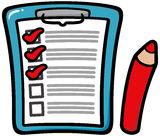 Core questions
Asked by all states (fixed/rotating/emerging)

Optional modules
Specialized topic questions states can choose to include

State-added questions		
State program specific questions to address state local, and program-specific needs
Fixed Core
Demographics (age, race/ethnicity, education level, marital status, height/weight, employment, etc.)

General Measures (health status, health care access, disability, health-related quality of life, etc.)

Risk Behaviors (tobacco use, alcohol use, immunization, HIV/AIDS, seatbelt use, etc.)

Chronic Health Conditions/Screening (diabetes, asthma, cardiovascular disease, depressive disorder, etc.)
Rotating Core
Odd Years
Hypertension Awareness 
Cholesterol Awareness 
Arthritis Burden
Fruits & Vegetables
Physical Activity
Even Years
Oral Health
Falls
Inadequate Sleep
Drinking and Driving
Breast & Cervical Cancer Screening
Prostate Cancer Screening
Colorectal Cancer Screening
Emerging Core
Influenza vaccine shortage 2004-2005
H1N1 flu vaccinations  2009
Health care access 2013
E-Cigarettes use 2016
Optional Modules
Caregiver Module
Cognitive Decline Module
Human Papillomavirus (HPV) vaccination
Industry and Occupation
Breast and Cervical Cancer Screening
Cancer Survivorship
Sexual Orientation and Gender Identity
Emotional Support and Life Satisfaction
Childhood Asthma Prevalence
Excess Sun Exposure
State/Program Participants
California Tobacco Control Program
California Comprehensive Cancer Control Program
Safe and Active Communities Branch
Office of Disability and Health
Immunization Branch
Nutrition Education and Obesity Program
Childhood Lead Poisoning Branch
Environmental Health Investigations Branch
California Heart Disease and Stroke Prevention
California Arthritis Partnership Program
Survey Structure
Survey Development
Survey Timeline
Who uses BRFSS?
State and Local Health Departments
Students and Researchers
Federal Agencies
Non-profit Agencies
Research organizations
Media
How is BRFSS data used?
Assess health needs and monitor trends of personal behaviors of the population
Plan, implement, and evaluate public health strategies
Monitor and respond to public health emergencies
Identify health disparities
Prepare grant proposals
Publish and distribute fact sheets, reports, and peer-reviewed scientific manuscripts
Access to CA BRFSS
Public Health Survey Research Program (PHSRP) – www.csus.edu/research/phsrp	

Data sharing agreement/ data request form (PHSRP@csus.edu)	

Download data via secure link
Access to BRFSS
CDC BRFSS:  http://www.cdc.gov/brfss/
Aggregated data from all 50 states and participating territories

Download data files, code book, design documents, methodology, surveillance summaries, fact sheets, newsletters, etc.

Access to questionnaires, lists of optional modules used by states, and state-added questions.

Prevalence and Trends Data, BRFSS Interactive Maps (GIS), Web Enabled Analysis Tool (WEAT)

SMART City and County Survey Data
Further InformationContact: Sandy.Kwong@cdph.ca.govCA BRFSS Coordinator